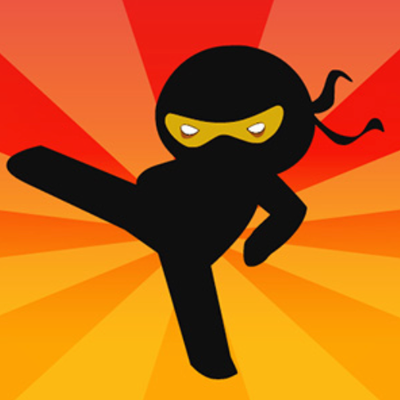 Word of the Day
Twister
Pronunciation
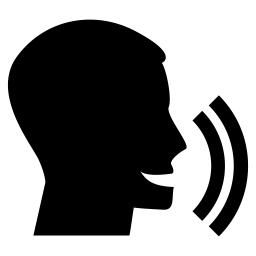 Clap Syllables
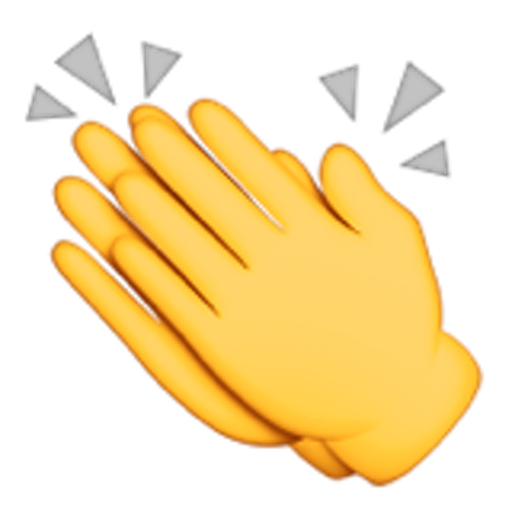 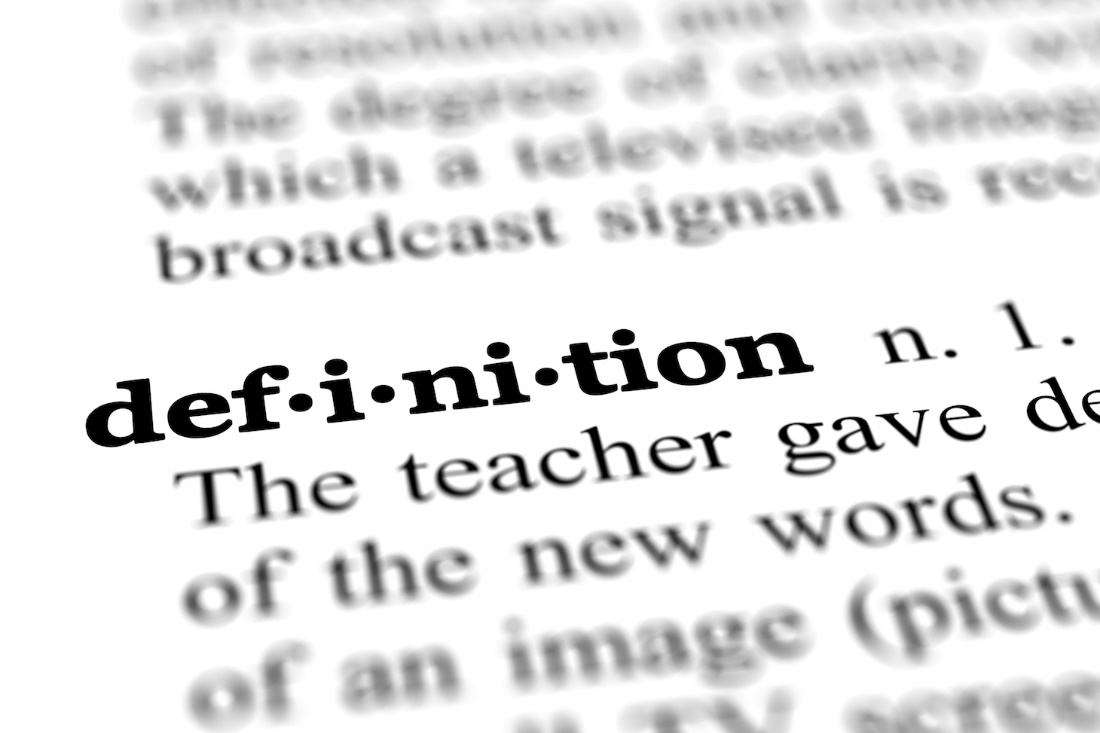 Definition
Someone that twists or repeatedly turns something.
A tornado or whirlwind.
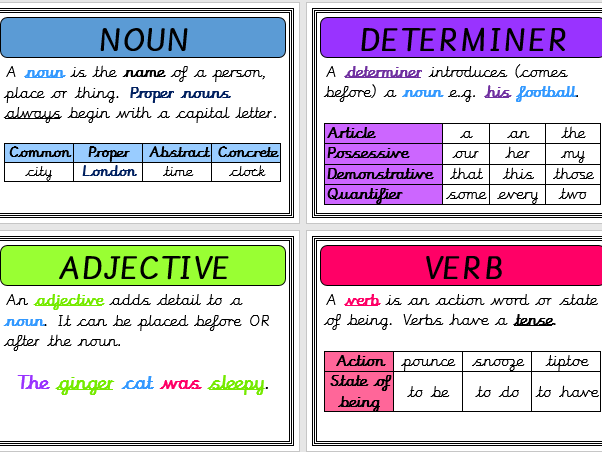 Word Class
Noun

What is the root of this word?
What part of this word turns it from a verb into a noun?
Exemplar Sentence
The twister cut through the mid-west town sucking up trees, cars and houses.
Oral Creation and Rehearsal
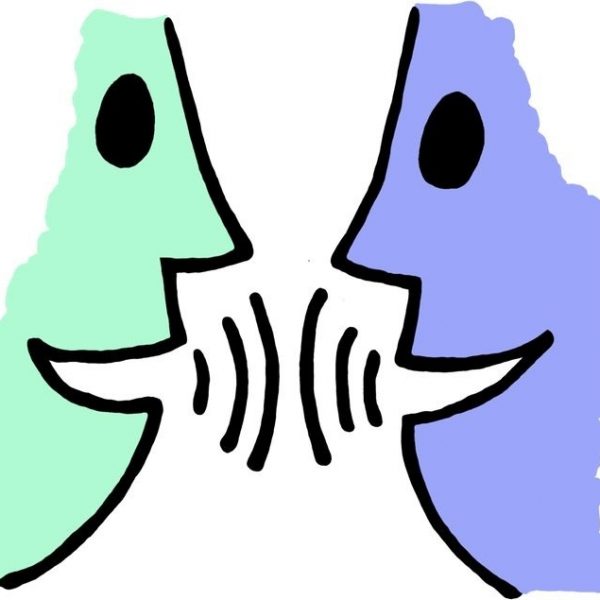 Orally Share
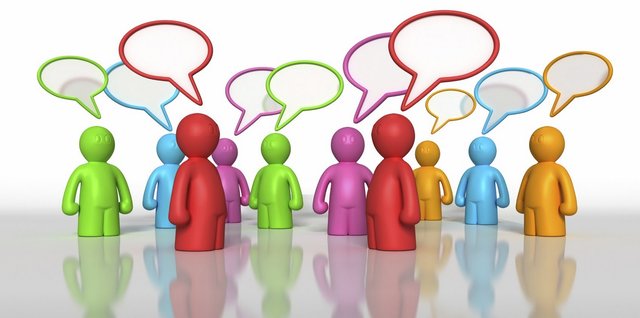 Orally Edit and Challenge
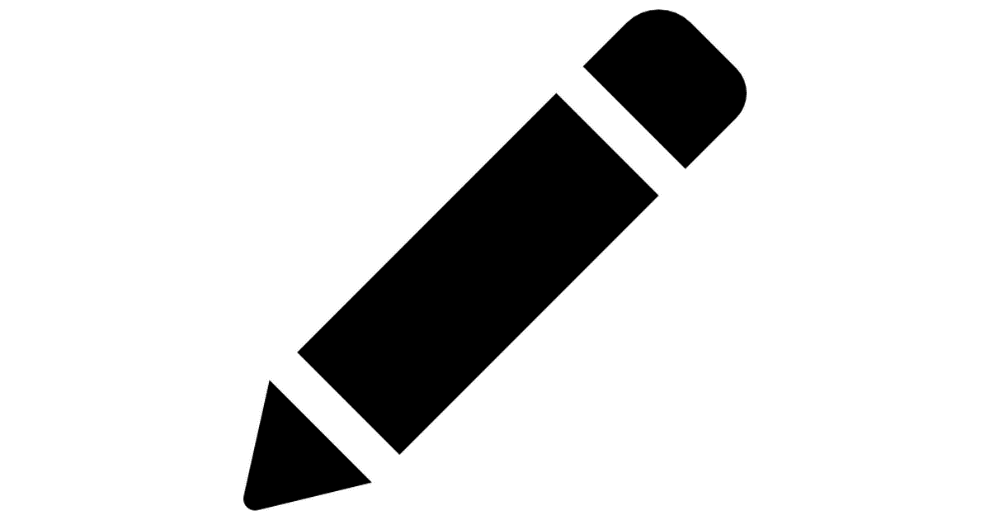 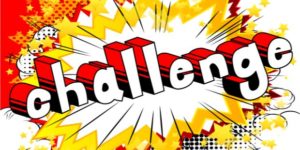 Write
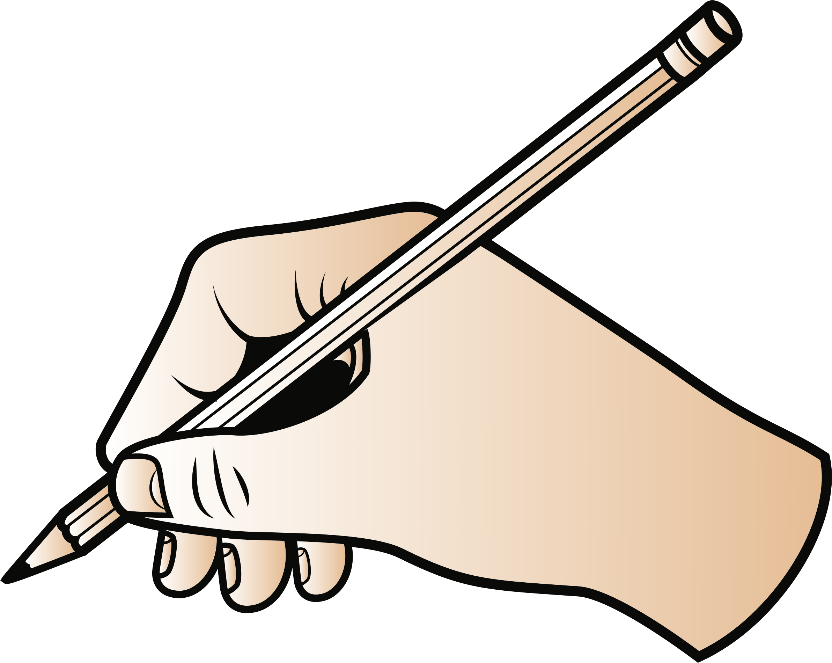 Share, edit and celebrate!
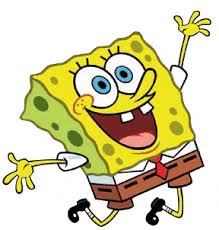 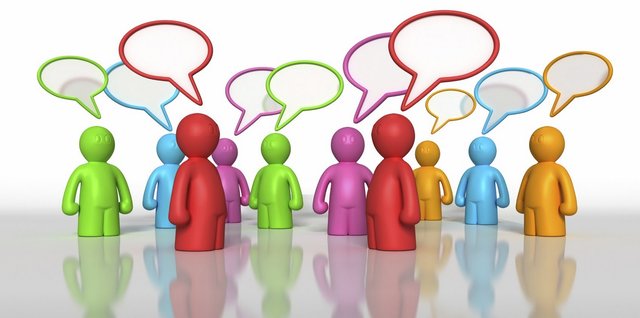 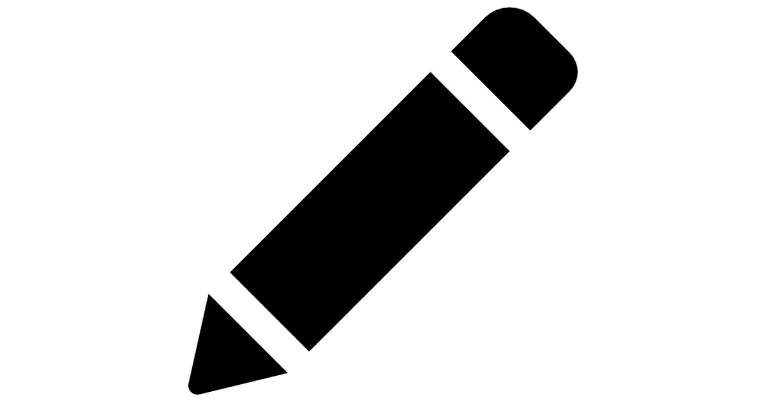